Erasmus for Young Entrepreneurs
DG for Internal Market, Industry, Entrepreneurship and SMEs - European Commission
Zašto preduzetništvo?
99% Evropskih preduzeća su MSP*
Ova 23 milliona preduzeća kreira značajan broj evropskih radnih mesta, preciznije, upošljava preko 100 miliona ljudi
MSP i preduzetništvo su glavni pokretač za generisanje radnih mesta i ekonomskog razvoja u Evropi
*Manje od 250 zaposlenih, obrt ispod 50 miliona EUR
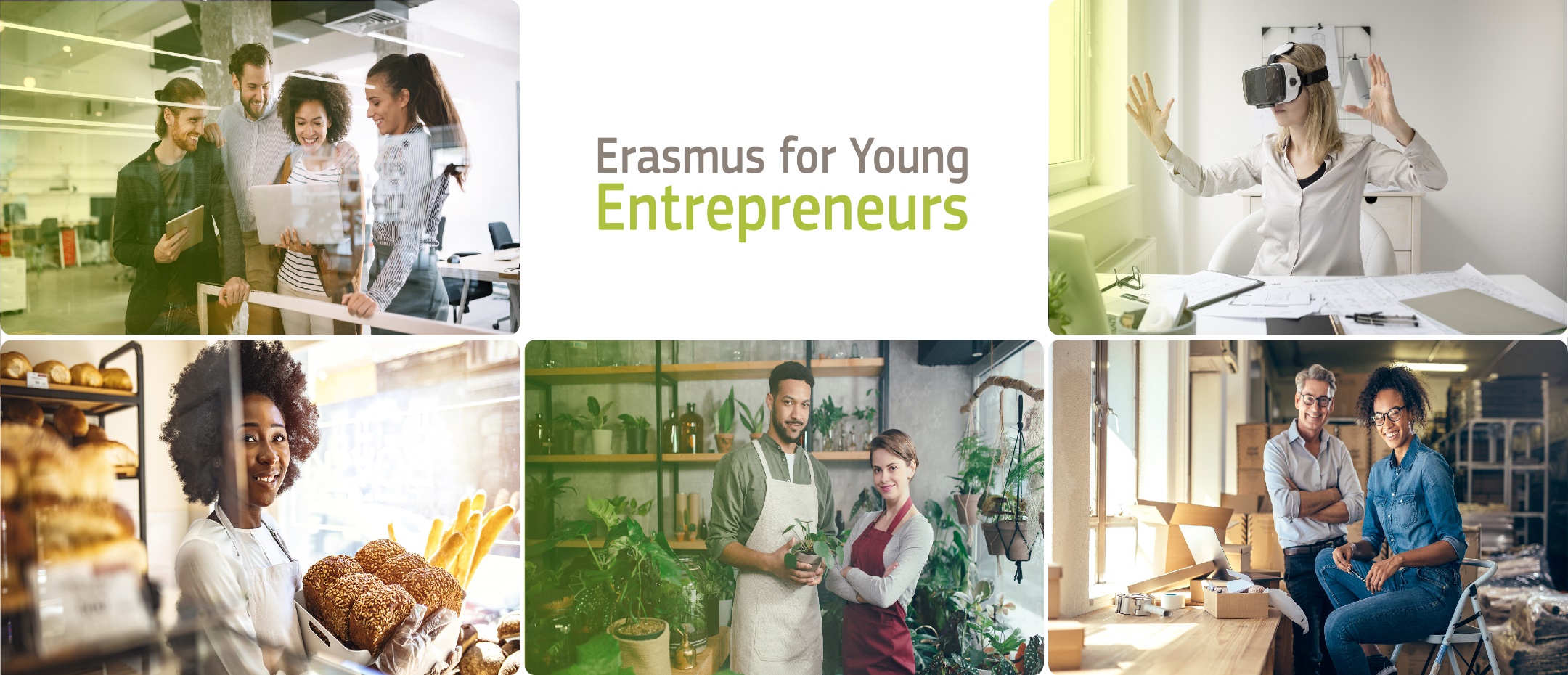 Šta je Erasmus for Young Entrepreneurs?
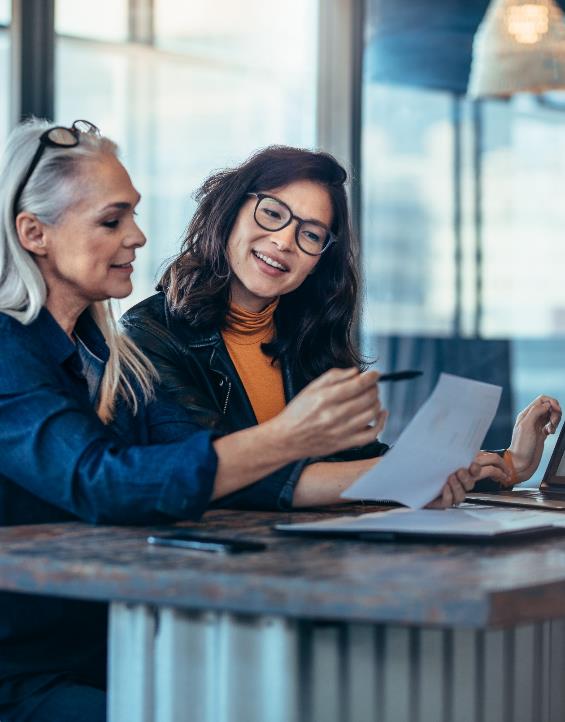 Erasmus for Young Entrepreneurs je program Evropske unije koji pomaže ambicioznim evropskim preduzetnicima da steknu veštine neophodne za pokretanje i/ili uspešno vođenje malog biznisa u Evropi.

Mladi preduzetnici okupljaju i razmenjuju znanja i poslovne ideje sa iskusnim preduzetnikom, sa kojim sarađuju od 1 do 6 meseci, boraveći pritom u inostranstvu. 

Boravak je delimično finansiran sredstvima Evropske komisije.
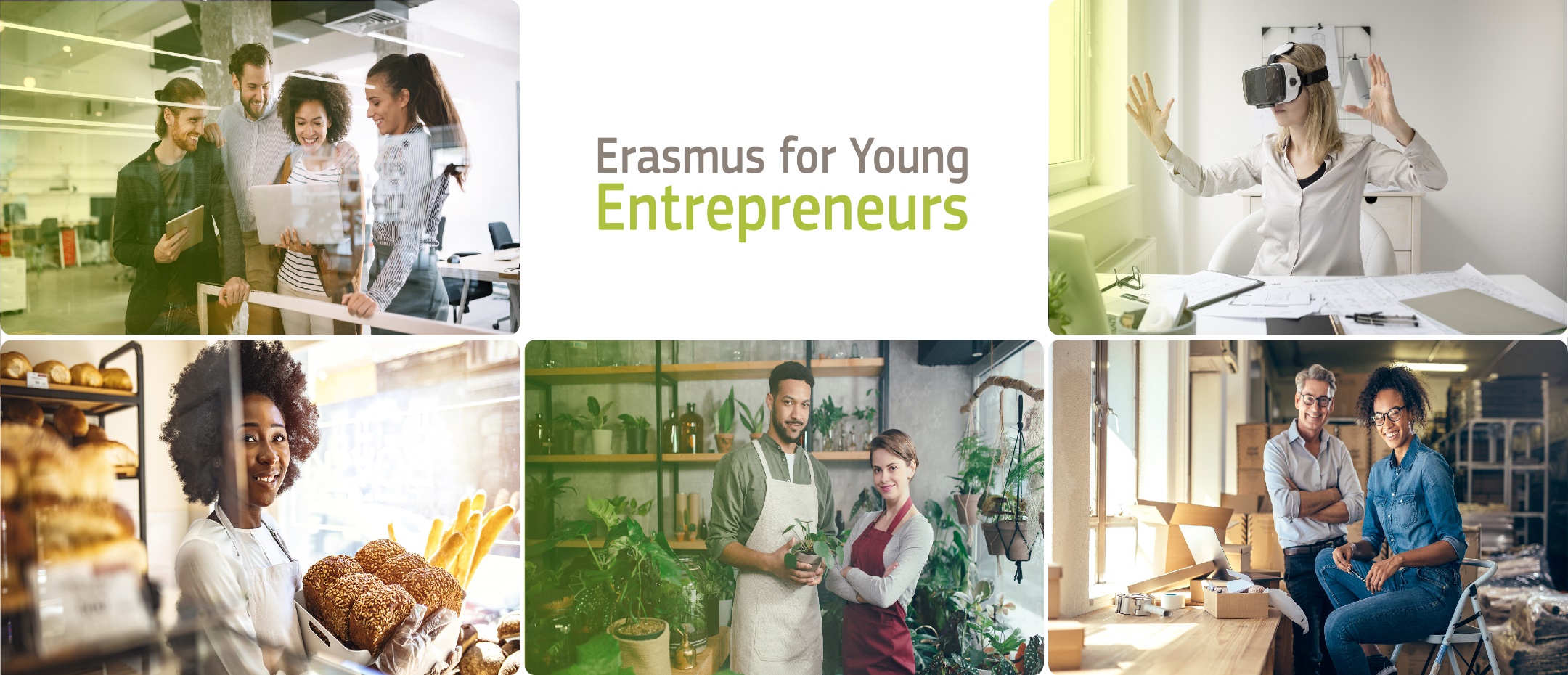 Ko ima pravo učešća?
Mladi preduzetnici i preduzetnici domaćini iz 27 država članica EU, Velike Britanije i drugih zemalja učesnica.
Učešće se ne zasniva na nacionalnosti, tako da državljani trećih zemalja mogu da se pridruže, pod uslovom da ispunjavaju kriterijume podobnosti za preduzetnike koji žele da budu preduzetnici ili da su registrovali posao u jednoj od zemalja učesnica.
Ne postoji starosna granica za učešće novih preduzetnika i preduzetnika domaćina (+18).
Preduzetnici domaćini (Host entrepreneurs - HE)
Mladi preduzetnici (New entrepreneurs - NE)
Budući preduzetnici, koji planiraju da započnu sopstveni biznis na osnovu konkretnog projekta koji je opisan u biznis planu
Preduzetnici u ranim fazama od pokretanja poslovanja (manje od 3 godine iskustva u vođenju biznisa)
Bilo da je planirano ili već postojeće, posao može biti u bilo kom sektoru.
Uspešni, iskusni preduzetnici (vlasnici-menadžeri) sa najmanje 3 godine iskustva u vođenju mikro, malih ili srednjih preduzeća (MSP)
Vlasnici MSP ili ljudi koji su direktno uključeni u preduzetništvo na nivou upravnog odbora MSP.
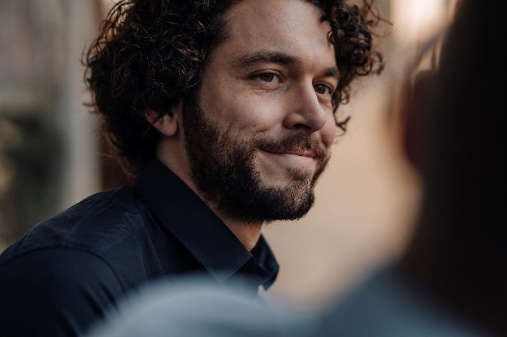 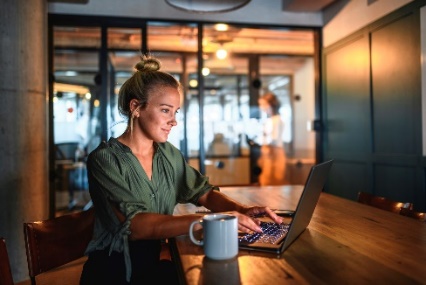 Uloge EYE
Posredničke organizacije (Intermediary Organisations - IOs)
Organizacije koje sprovode program na lokalnom nivou. Trenutno 165 organizacije, u 34 zemlje, promovišu program, regrutuju i spajaju preduzetnike, isplaćuju nadoknade i podržavaju preduzetnike tokom razmene.
Support Office 
Svakodnevno upravljanje programom, help desk za kandidate, promocija programa na evropskom nivou.
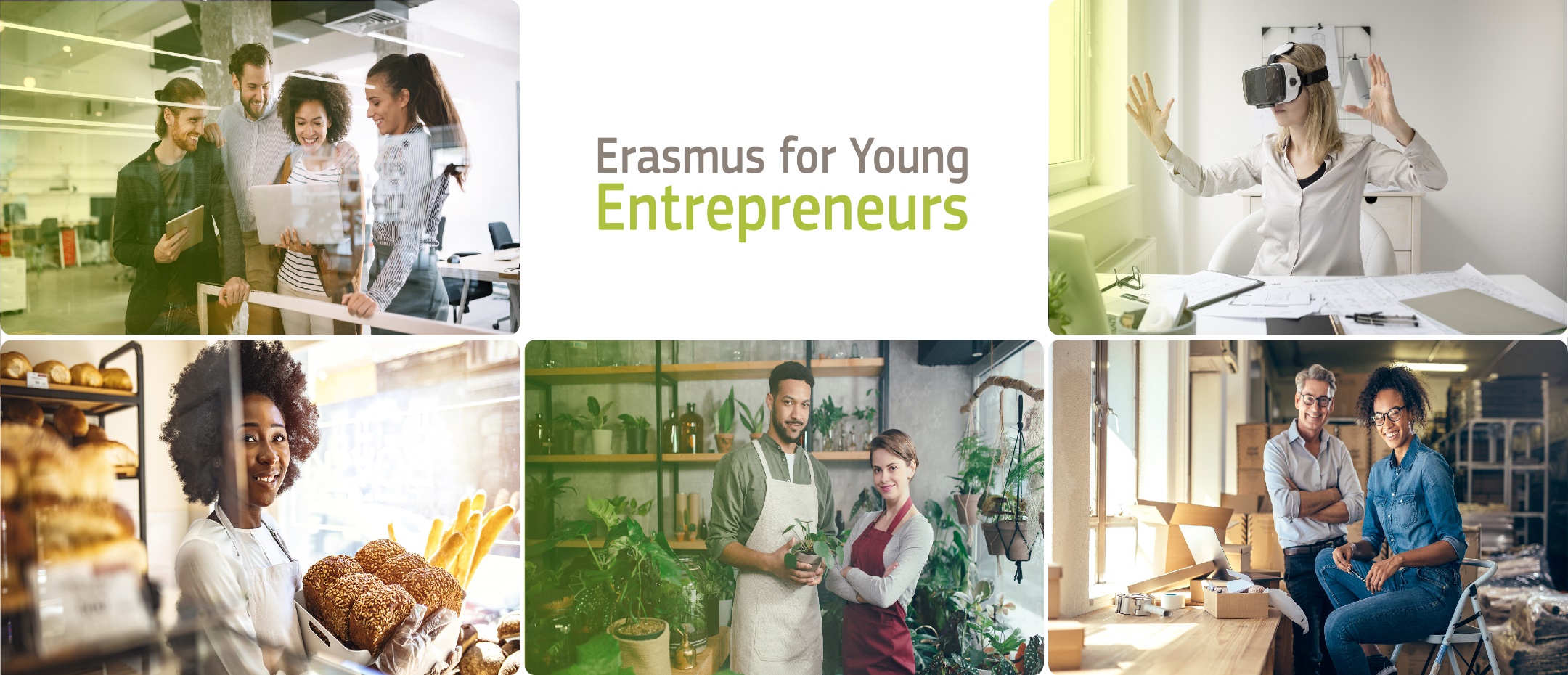 Koji su benefiti?
Erasmus for Young Entrepreneurs je win-win za obe strane, za NE i HE.
Mladi preduzetnici (New entrepreneurs - NE)
Preduzetnici domaćini (Host entrepreneurs - HE)
Obuka na radnom mestu u kompaniji kod domaćina u inostranstvu
Razvoj preduzetničkih veština
Sticanje poslovnog znanja i umrežavanje
Sticanje iskustva u vođenju malih preduzeća iz njihove direktne saradnje sa preduzetnikom domaćinom
Dobijanje sveže perspektive, ideja i svežih veština
Učenje o mogućnostima inostranog tržišta
Mogućnosti umrežavanja i potencijalno dugoročni poslovni partneri
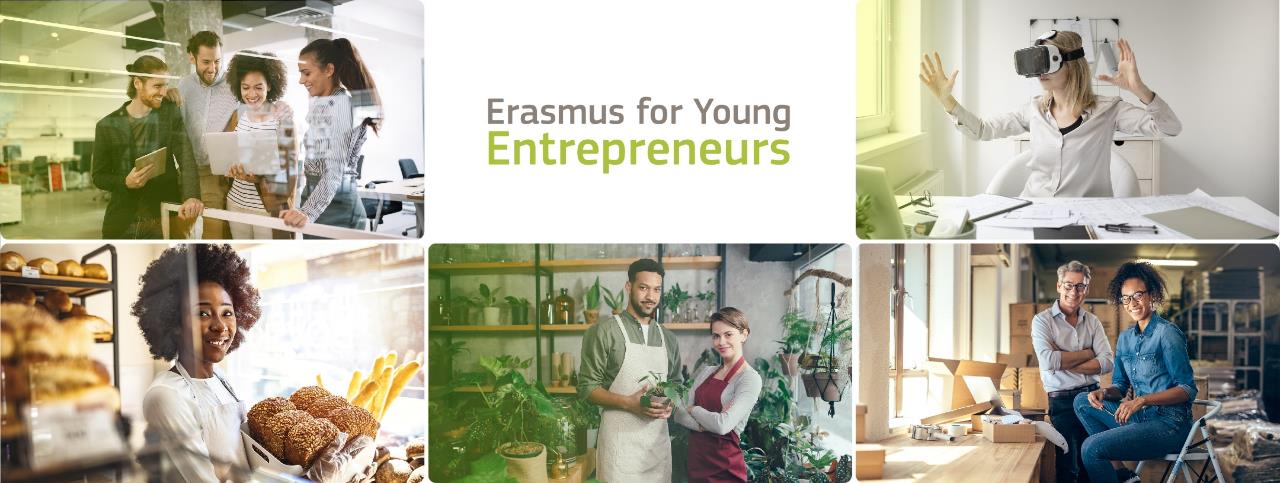 Kako to izgleda u praksi?
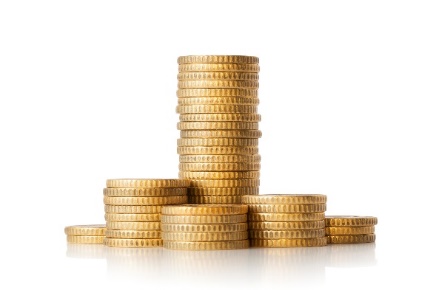 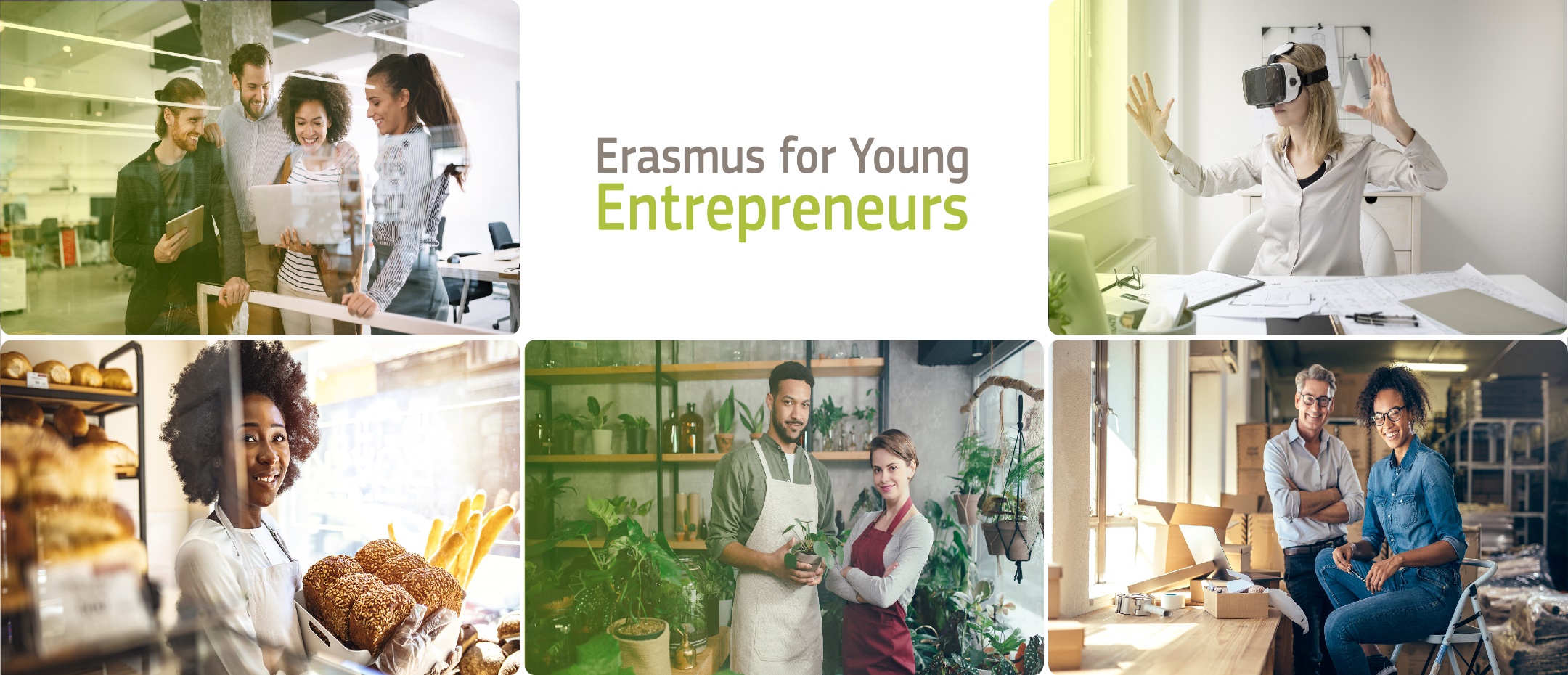 Kako se prijavljuje?
Aplicira se preko vebsajta Erasmus for Young Entrepreneurs
CV, motivacija i detaljan biznis plan (NE)
Izbor lokalne kontakt tačke



Nema rokova
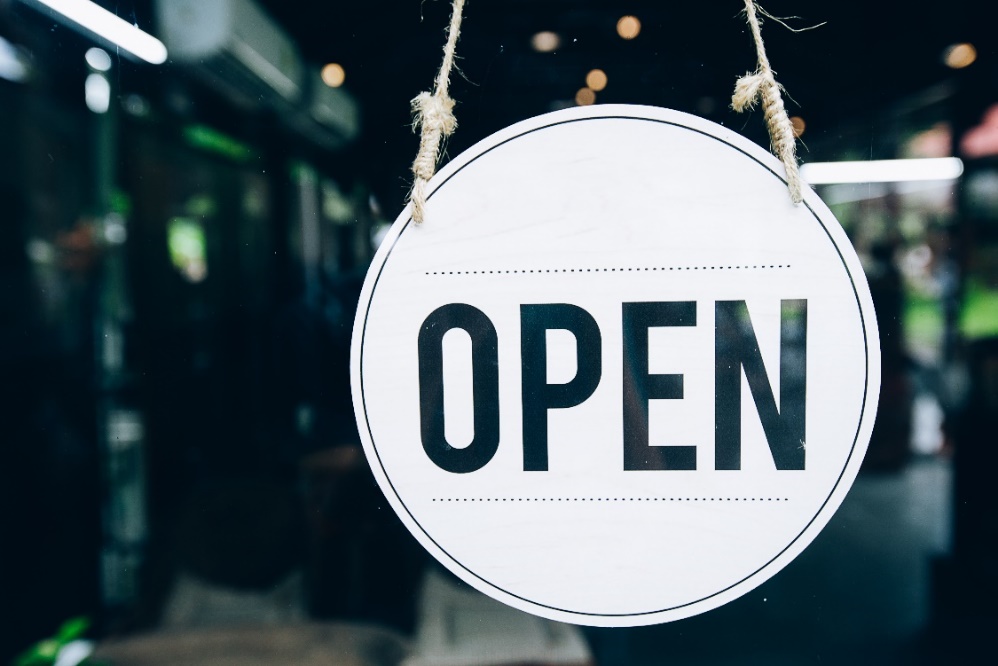 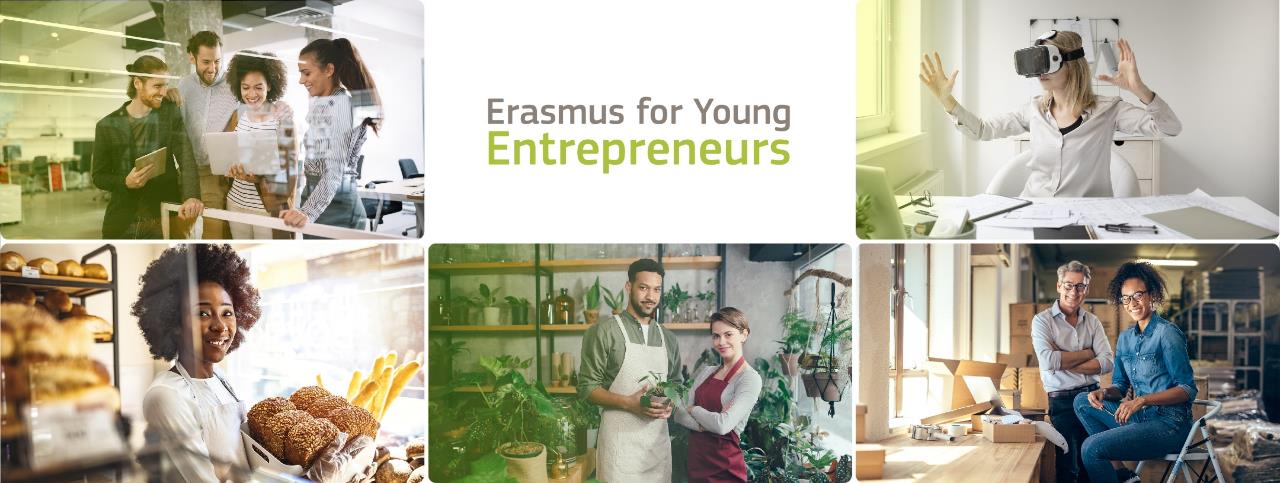 Ključni rezultati
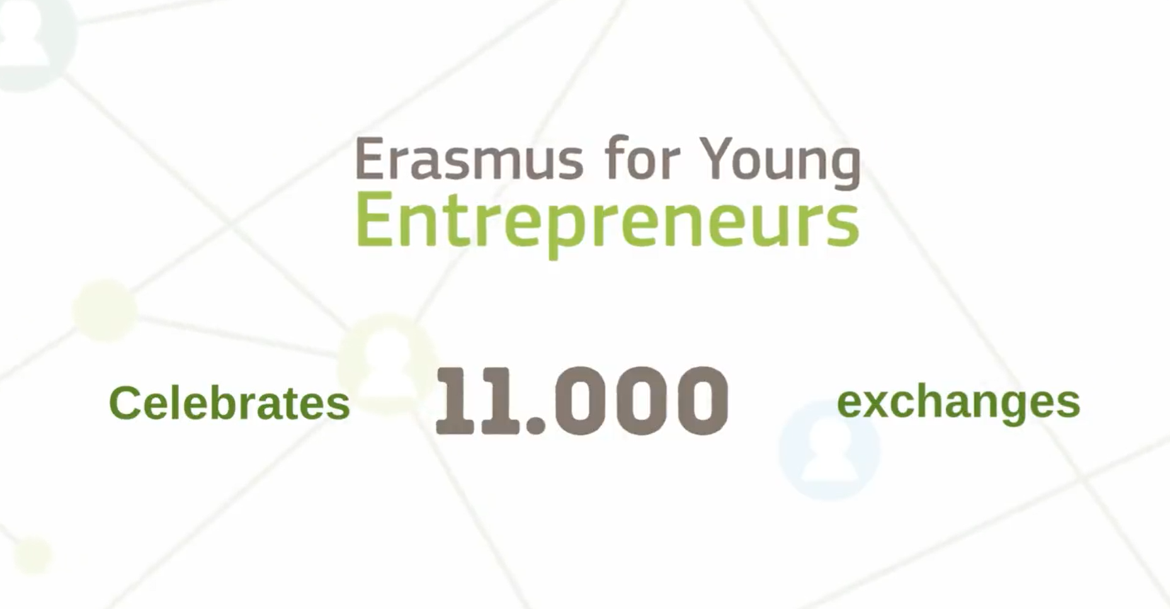 EYE Growth path
Broj završenih razmena po godini
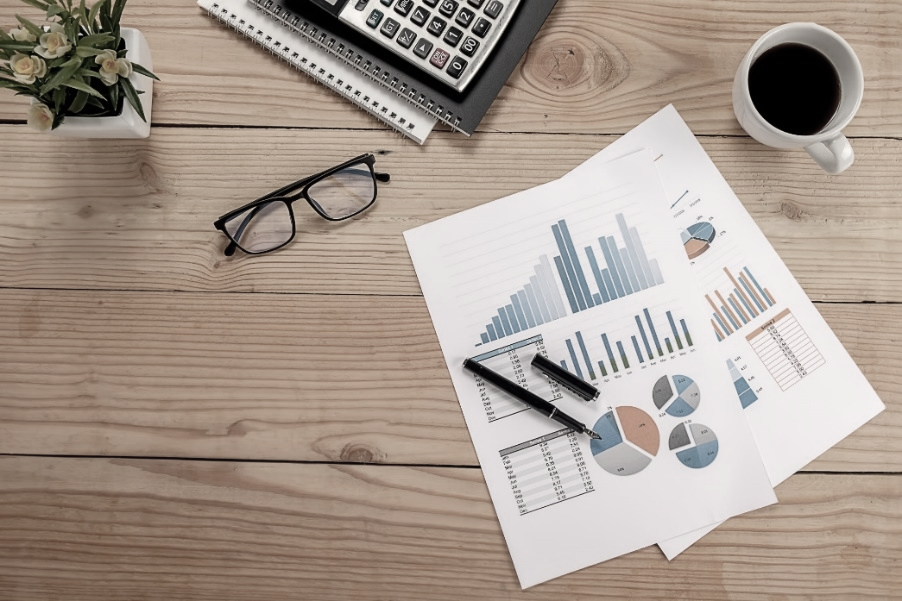 EYE rezultati
Rešavanje nezaposlenosti mladih
Pružanje opipljivog preduzetničkog obrazovanja
Pružanje praktične podrške malim i srednjim preduzećima
Jačanje veza na jedinstvenom tržištu
Jačanje preduzetničkih stavova
Stvaranje novih preduzeća
Povećanje otpornosti kompanija na promene, razvoj poslovanja i inovacija
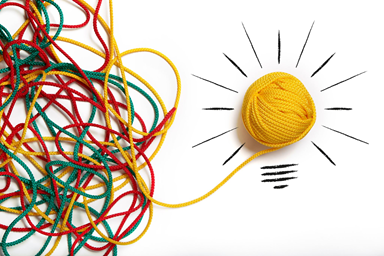 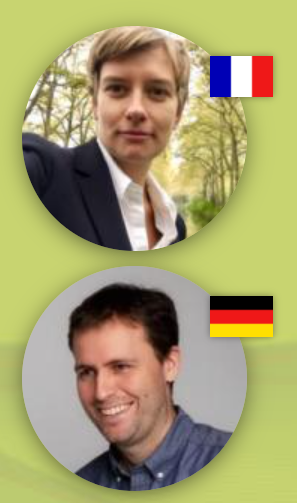 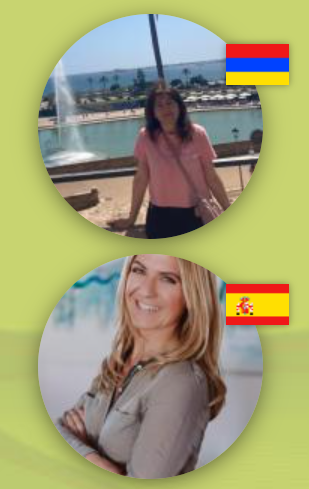 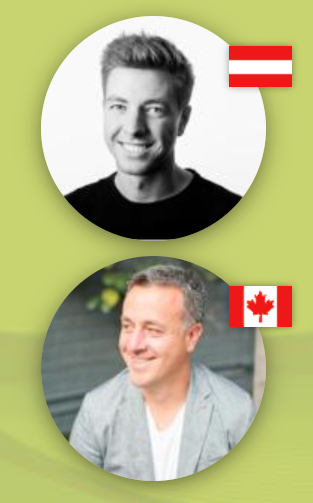 Naš alumnisti dele svoje uspešne priče
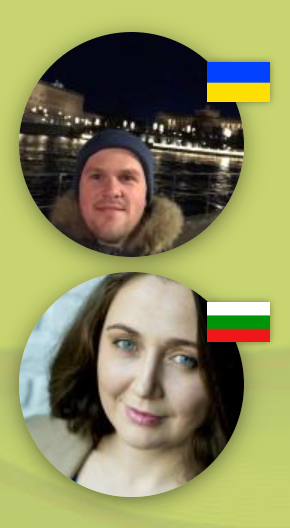 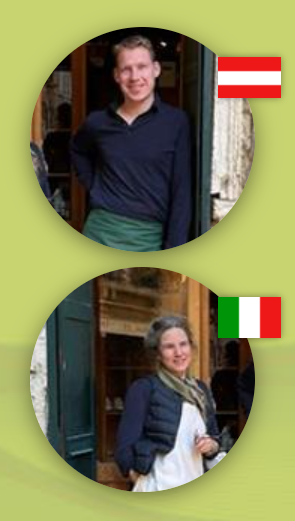 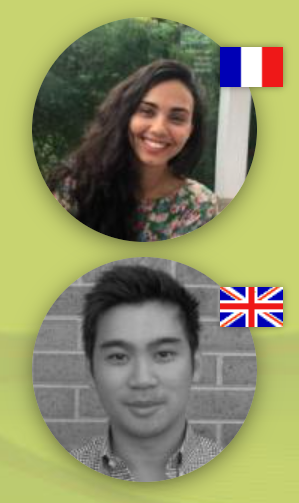 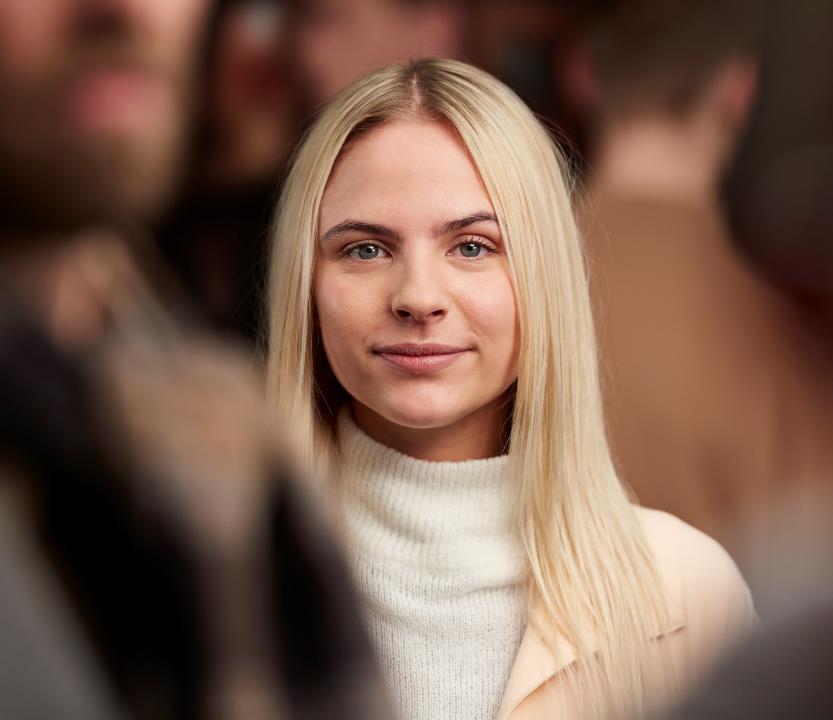 Uticaj na Mlade preduzetnike (NE)
Rezultati ispitivanja:
58% NE - EYE je mnogo doprinelo dobrom početku poslovanja kompanije
EYE može biti polazna platforma za stvaranje novih preduzeća: 36,5% „potencijalnih“ preduzetnika izjavilo je da su otvorili sopstveni biznis nakon razmene
Oko 50% NE je imalo značajne koristi u pronalaženju dobavljača, kupca ili partnera u zajedničkom ulaganju u kratkom roku
15% NE smatra da je preduzetništvo rešenje za nezaposlenost
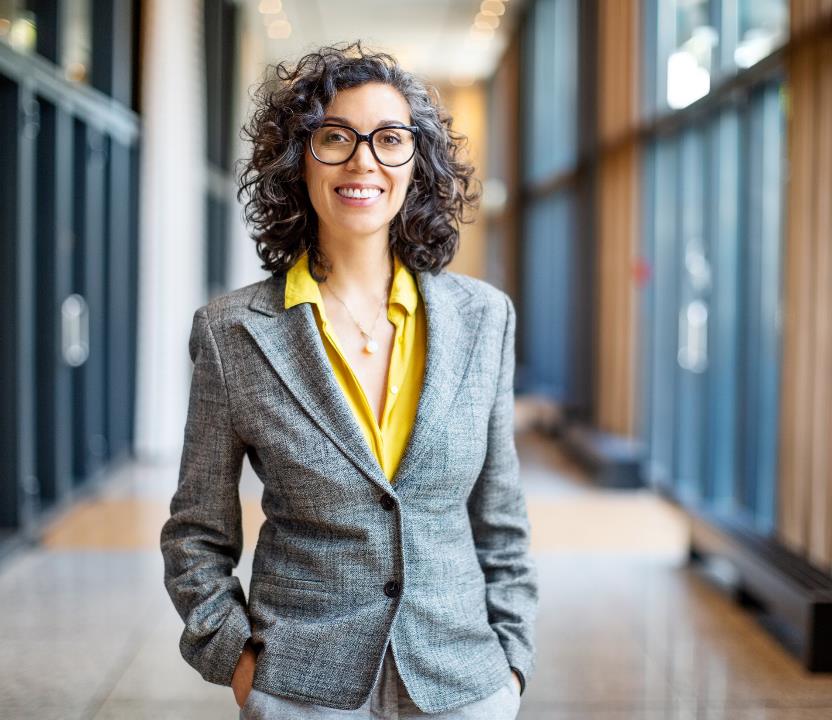 Uticaj na Preduzetnika domaćina (HE)
Rezultati ispitivanja:
60% HE je izjavilo da je steklo 'nove ideje/tehnike' za svoje poslovanje
53% HE je razvilo nove proizvode ili usluge nakon razmene
65% HE je proširilo svoje poslovanje na druga tržišta; 24% njih koji rade u zemlji iz koje je NE
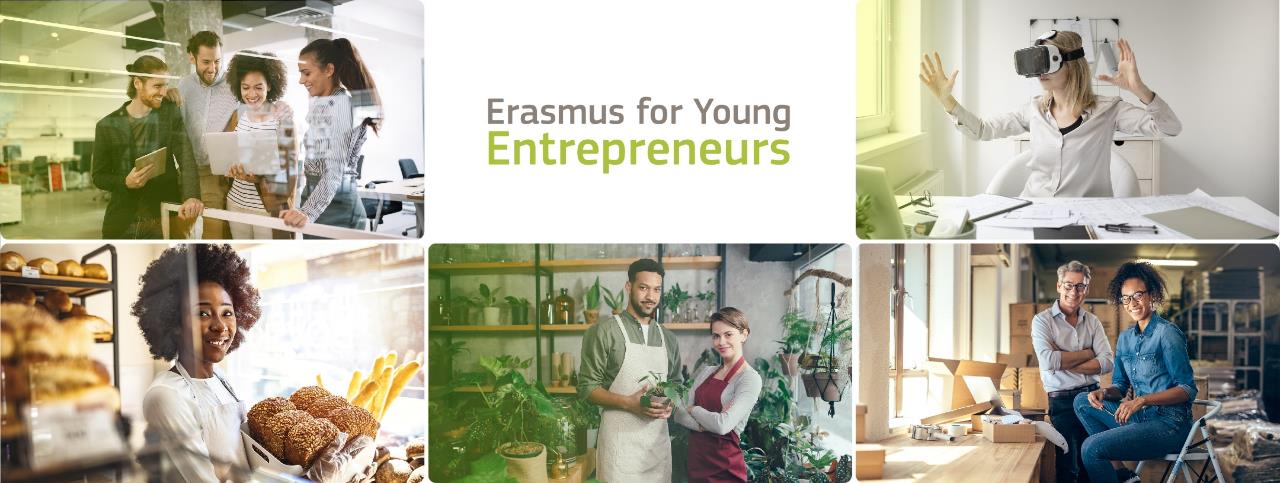 Gde pronaći više informacija?
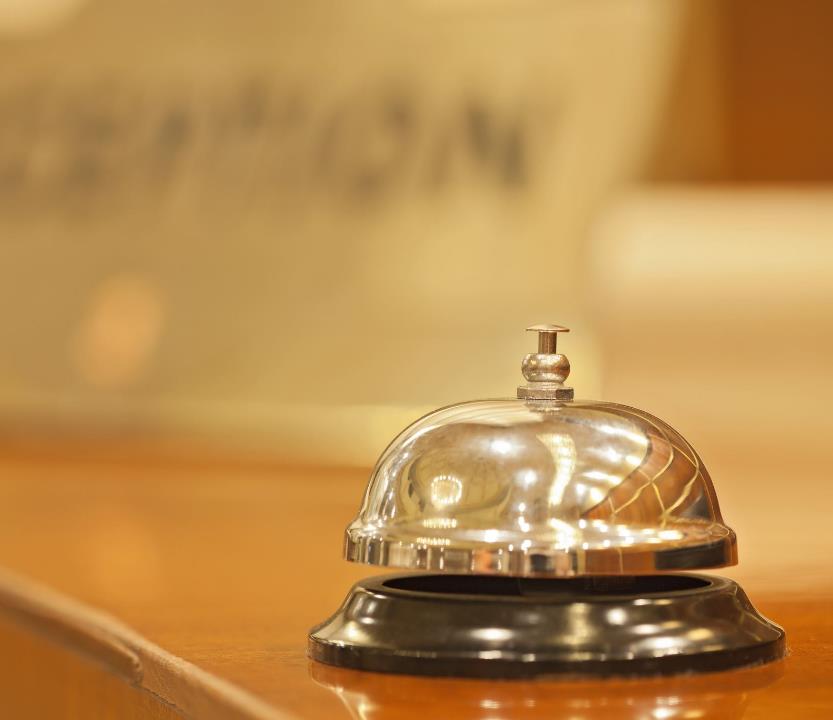 Websites:

www.erasmus-entrepreneurs.eu 

IO za Srbiju: Poslovni inkubator Novi Sad
E-mail: vladimir.nikic@inkubator.biz
Mob: +381 63 11 33 012
Social media:
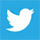 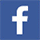 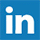 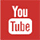